Digital Primary Care
Dr Masood Nazir
Director for Digital Primary Care, NHSx
01 May 2020
Email: digitalprimarycareengland@nhsx.nhs.uk
Digital Primary Care
Digital Transformation
NHSX
All of this is supported by improved IT infrastructure, more improvements are needed if we are to continue with digital transformation in primary care and make it business as usual
Video consultations – a new way of working to keep patients and clinicians safe
National Data Sharing

To ensure key clinical information is available in all relevant healthcare settings, using CCAS GP connect and Summary Care Record (SCR) additional information.
Remote working for clinicians and admin teams
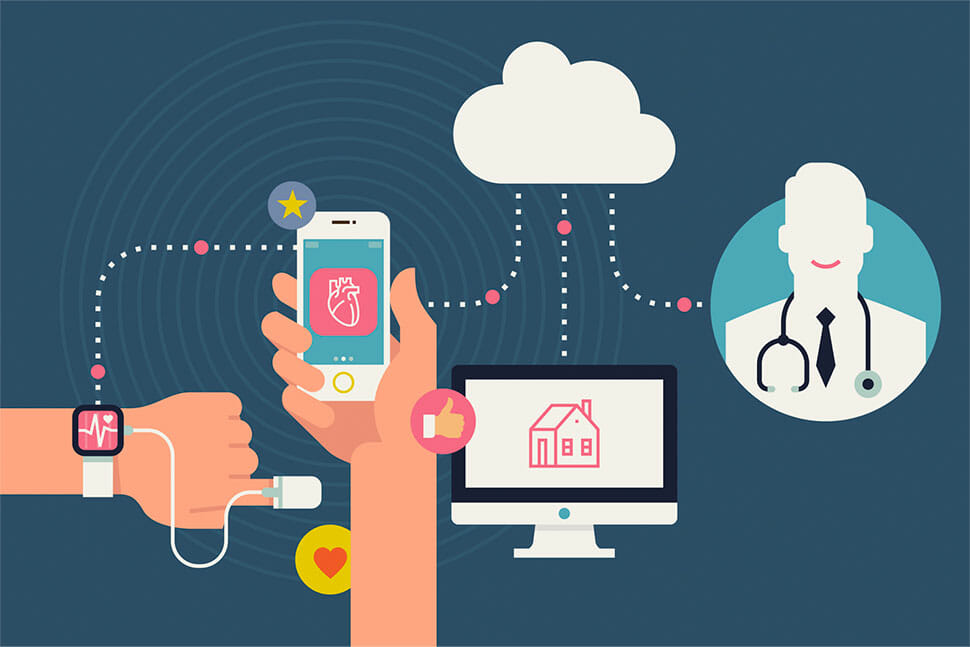 datapolicyhub@nhsx.nhs.uk
datapolicyhub@nhsx.nhs.uk
SMS messaging to keep patients informed and connected
Telephony to stay connected with those using traditional communications
Email: digitalprimarycareengland@nhsx.nhs.uk